Øko ungtyre -  Fodring og produktionsresultater
Per Spleth, SEGES    22.sept 2021
Fodring af økologiske ungtyre
0-3 mdr  Mælk, kalvebl, hø/kofuldfoder. En 3 mdr fravænnet økologisk tyrekalv af stor race bør veje minimum 100 og gerne 120 kg
3-6 mdr Græsens/græs, kofuldfoder, valset korn, mineral. Når en tyrekalv er 6 mdr bør den veje min 180-200 kg. 
6-14 mdr Græs/græsens, valset korn afhængig af kvalitet af grovfoder. 
Mål er at nå en levende vægt på min 450 kg inden ungtyren bliver 14 mdr.
Fodring af økologiske ungtyre
Når der skal være min. 60 % grovfoder i ration kræver det en god kvalitet af græsensilage/græs for at opnå en fornuftig tilvækst så ungtyrene kan slagtes inden de bliver 14 mdr. 
Overgangsperioden fra mælk til fast foder (3-6 mdr) er særdeles vigtig for at sikre at kalven ikke ’tabes’. Står man med en flot stor velfravænnet kalv, skal den holdes godt i gang. 
Der skal være godt med energi og nok protein i rationen til de mindste tyrekalve. Mangler der protein vil tilvæksten blive markant forringet. Er struktur og fylde for stor, vil det begrænse sådanne kalves foderoptagelse og dermed energioptagelse, og tilvæksten vil blive for lav. 
Derfor skal den del af rationen, som omfatter de 60 % grovfoder være relativ lav i fylde og høj i energi.
Eksempel på foderplan Øko ungtyre
Slagteresulater sommer 2021
Slagteresulater sommer 2021 vs 2019 gn snit
2021
2019
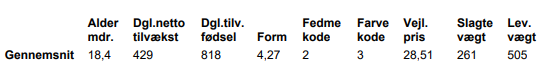 Øko Ungtyr krav til slagtedyr